VIVÊNCIA        DONS DO ESPÍRITOFERRAMENTAS de Deus para Edificação do Corpo de Cristo
Professores:Eber Hávila RoseLuiz Felipe S. de Figueiredo
Lição 1Dons – Introdução ao Tema
1 Co 12.1-11
EMENTA
Este curso trata dos dons espirituais que foram concedidos por Deus, de forma gratuita,  visando um fim proveitoso. 
Eles são as ferramentas de Deus para a edificação do Corpo de Cristo, a igreja, no qual Ele é a cabeça. 
Os muitos membros do Corpo trabalham de forma uniforme, harmoniosa e unida para benefício comum e sempre resulta em uma ação concreta. 
Cada crente possui o seu dom e deve exercê-lo para benefício da comunidade cristã. 
Para tanto, temos a necessidade de conhecer os dons, suas funções e a importância de sabermos quais dons possuímos e como isto afeta o bom funcionamento da igreja. 
A correta utilização dos dons nos coloca debaixo da vontade do Senhor, de forma prática e útil.
PROGRAMA   DO   CURSO
PROPÓSITOS DOS DONS
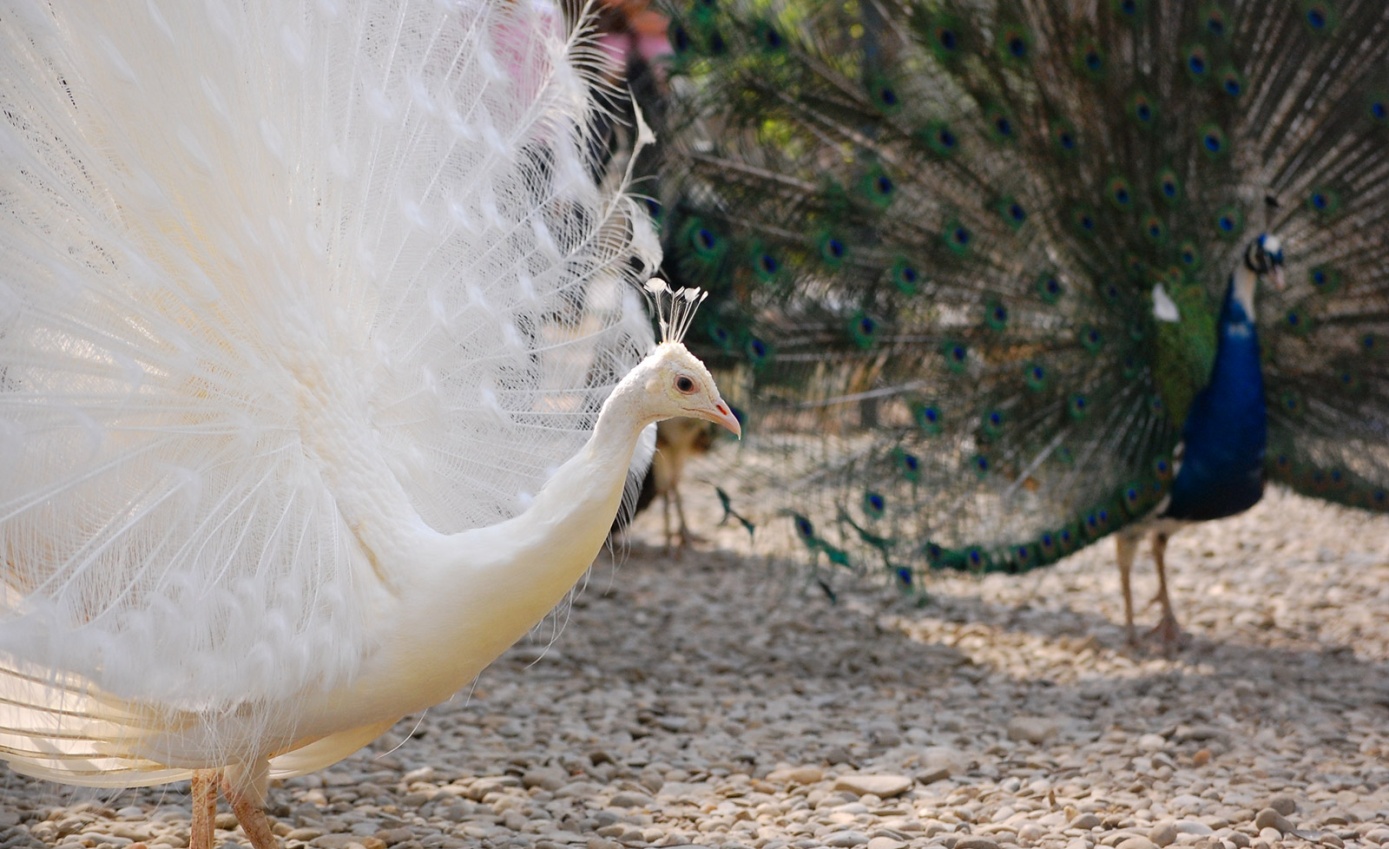 1. Não para projeção humana, exibicionismo
2. Não para aferição de espiritualidade
3. Para edificação do Corpo através:
Crescimento saudável
Suprir as necessidades dos seus membros
Definições de dons
[Speaker Notes: Conforme Wayne Grudem: “Dom espiritual é qualquer talento potencializado pelo Espírito Santo e usado no ministério da igreja.”[3]   

“C. Peter Wagner define um dom espiritual como ‘um atributo especial, dado pelo Espírito a cada membro do Corpo, de acordo com a graça de Deus, para uso no contexto do Corpo”[2]. 

“Paulo e Pedro pensavam em dons com talentos fortes o suficiente para funcionar em benefício da igreja”[3]. Quando um talento é utilizado para benefício da igreja, edificação deste Corpo de Cristo em preparação da Sua noiva, ele é caracterizado como um dom.]
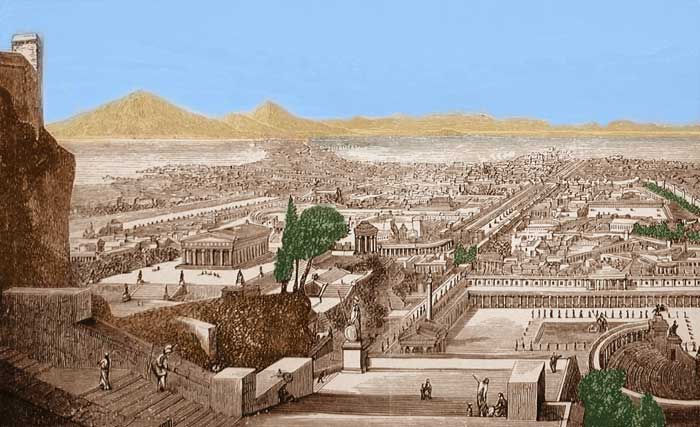 A IGREJA DE CORINTO
Infantis e carnais
Faltava ordem
Erro do período que eram gentios
Promoção pessoal
Caráter exibicionista
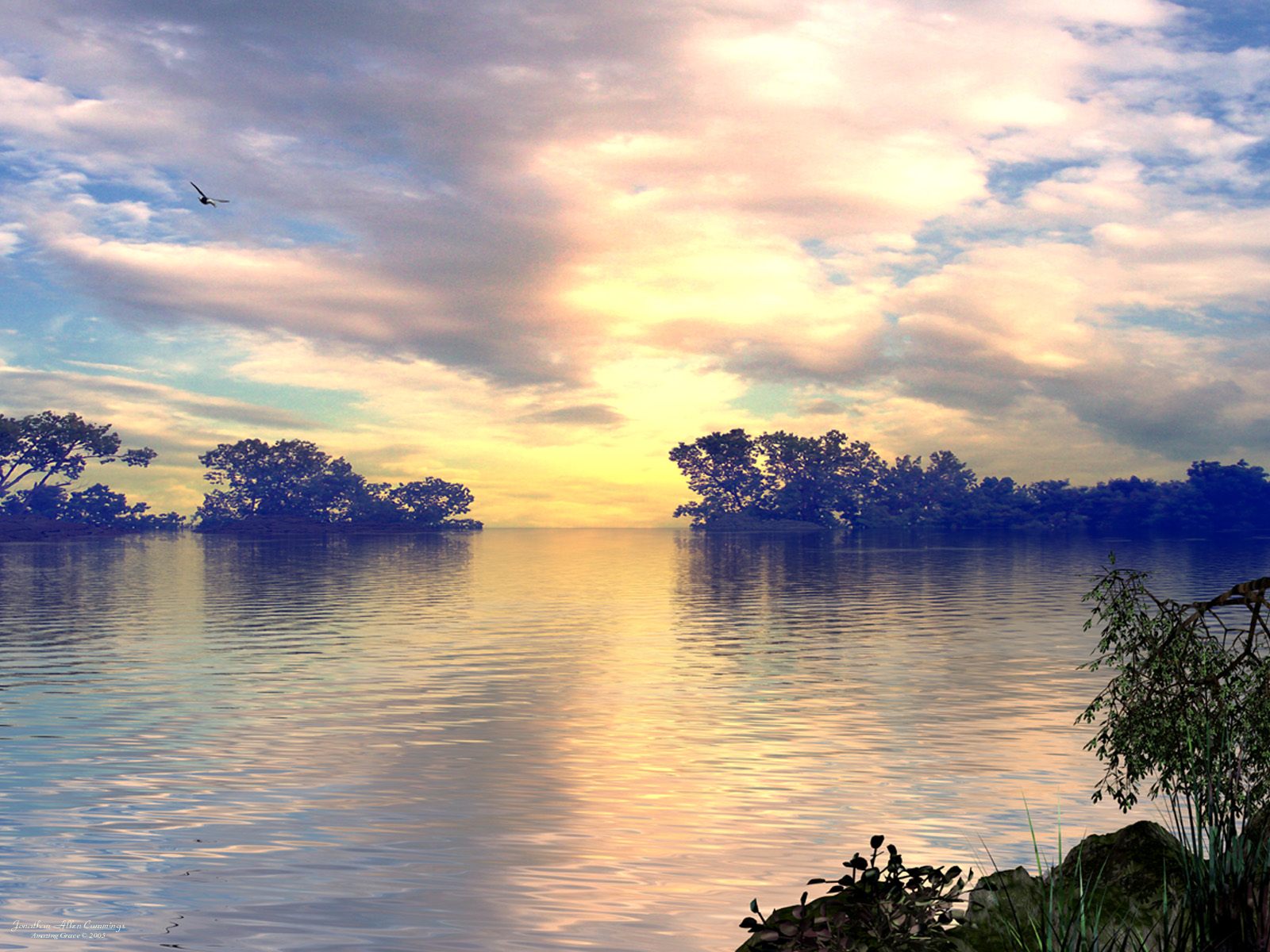 TRÍPLICE NATUREZA DOS DONS
Proveniente de Deus de forma gratuita
É seviço  diaconia
Resulta em ação concreta
Eles são dados visando um fim proveitoso, para benefício da coletividade, do corpo de Cristo, para edificação da igreja e não para benefício pessoal
[Speaker Notes: Referência: I Co 12. 4-6

Eles são dados visando um fim proveitoso....  I Co 12.7   Ver Ef 4.12]
Afinal, os dons podem ser escolhidos e trocados à vontade?
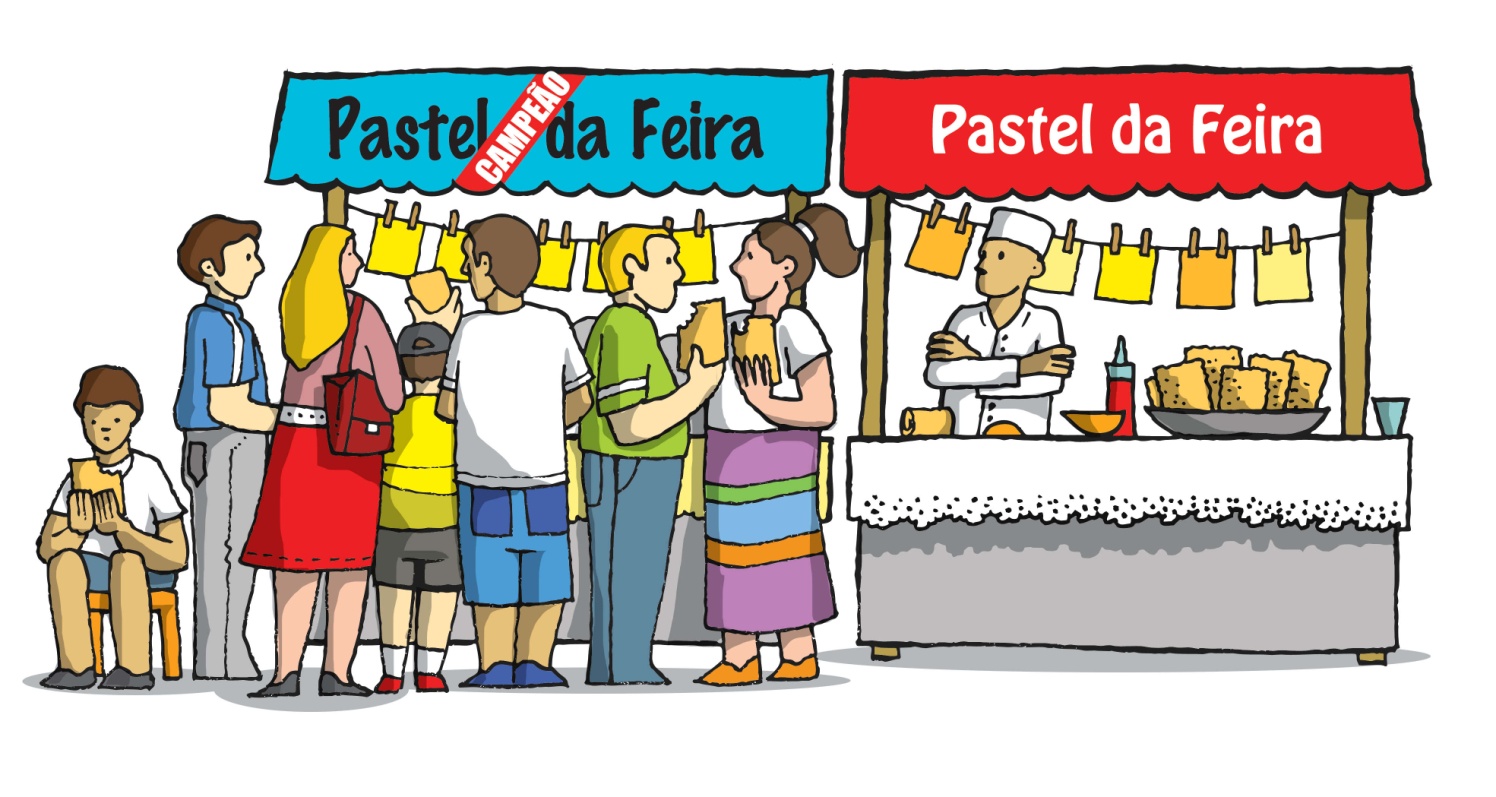 Ref: I Co 12.11, 18, 31a







Interpretações:
Valorizar grandemente
Se refere não ao indivíduo, mas ao Corpo
Introdução sobre a discussão sobre o amor
Antecipando a discussão do cap. 14
Perigos e erros na utilização dos dons
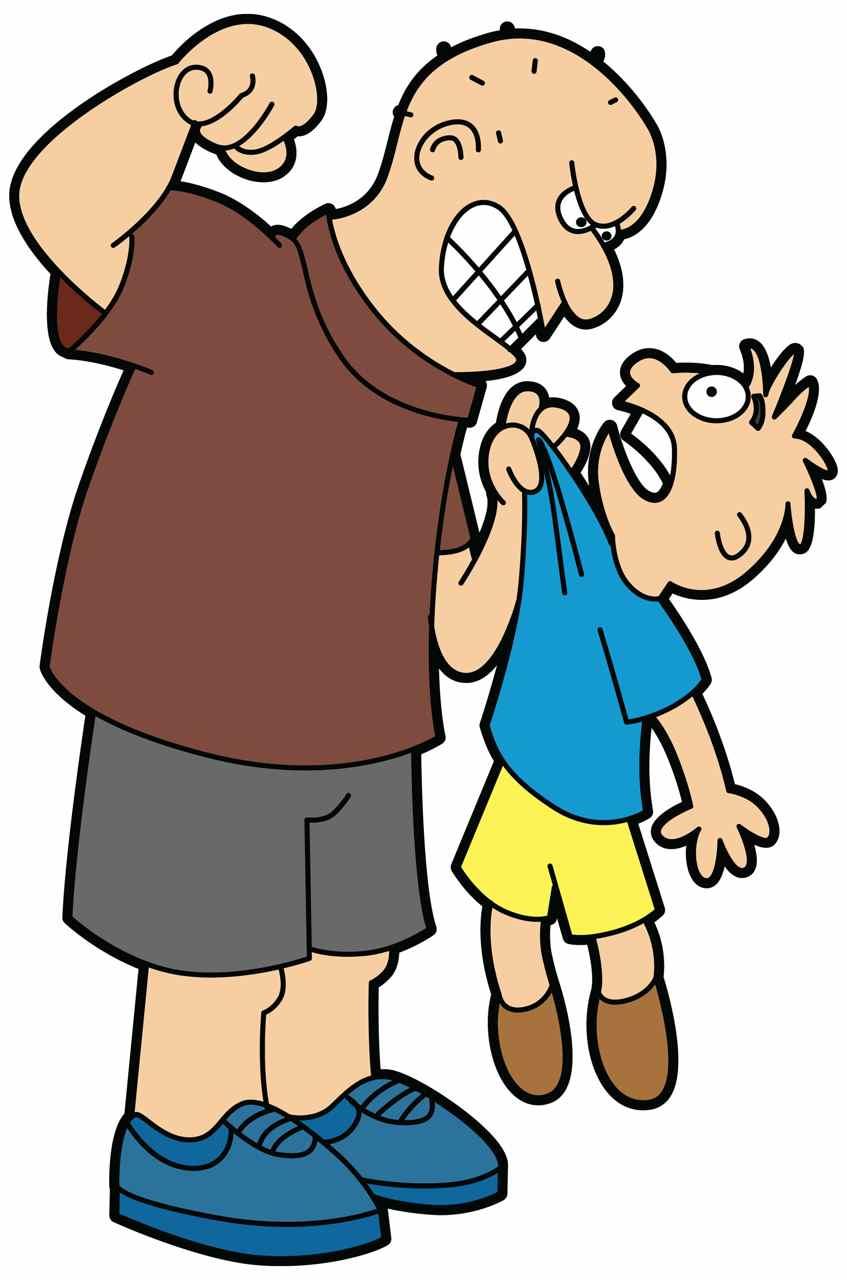 Comparação entre irmãos

Desvalorizar um irmão diferente

Confundir consagração com requisito para obtenção           de um dom

Desconhecimento de seus dons
CONCLUSÃO E APLICAÇÃO
Uma forma do crente se colocar debaixo da vontade do Senhor, de forma prática, é na correta utilização dos seus dons. 
Eles são concedidos por Deus de forma gratuita, para o serviço, edificação do próximo e do Corpo e sempre resulta em uma ação concreta, uma realização a qual é útil.  
A Bíblia apresenta uma relação de dons que podem ser divididos em dois grandes grupos. Habilidades para falar, comunicar, orientar os crentes e em segundo lugar habilidades para prestar ajuda prática com amor. Todas são de igual dignidade mesmo que com funções diferentes. 
É da responsabilidade de cada crente descobrir, desenvolver e utilizar plenamente todos os dons espirituais concedidos por Deus.
11
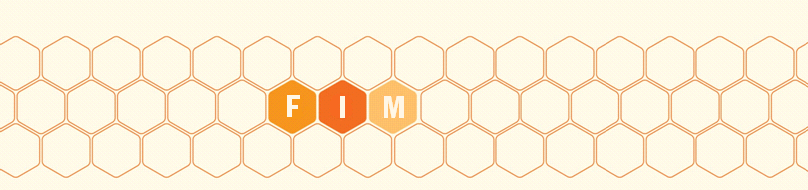 RELAÇÃO DOS DONS
A IGREJA DE CORINTO
Promoção pessoal
Caráter exibicionista
Infantis e carnais
Faltava ordem
Erro do período que eram gentios
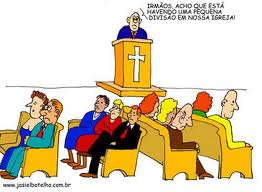 [Speaker Notes: Promoção pessoal I Co 12. 14-26

3. I Co 3.1-2

5. I Co 12.2]
TRÍPLICE NATUREZA DOS DONS
Proveniente de Deus de forma gratuita
É seviço  diaconia
Resulta em ação concreta
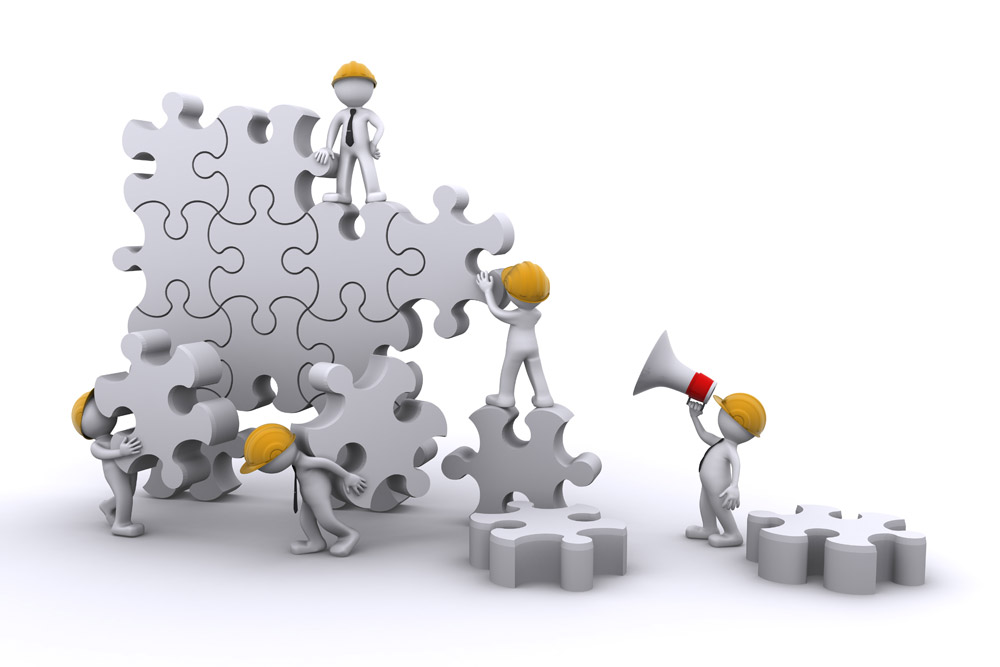 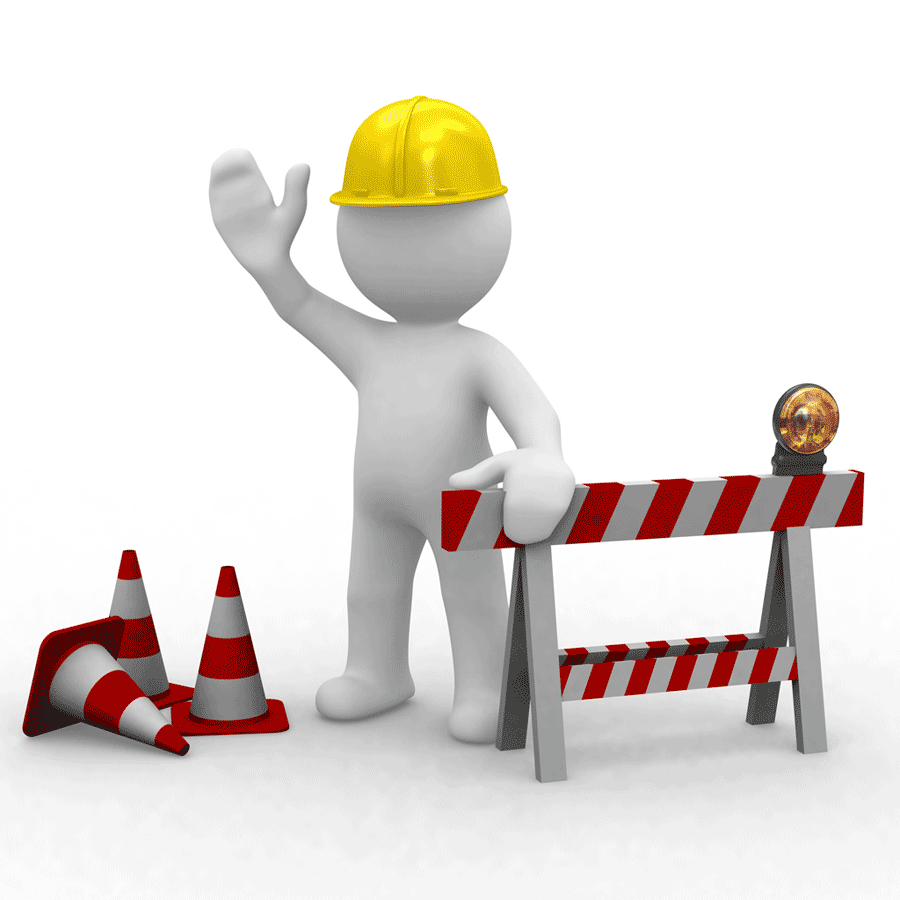 Eles são dados visando um fim proveitoso, para benefício da coletividade, do corpo de Cristo, para edificação da igreja e não para benefício pessoal
[Speaker Notes: Referência: I Co 12. 4-6

Eles são dados visando um fim proveitoso....  I Co 12.7   Ver Ef 4.12]